Вольт –фарадні методи дослідження властивостей напівпровідників
Властивості МДП-структур і методи їх дослідження
Структуру МДН можна розглядати як ємність С, що залежить від зовнішньої напруги V. Розрахунок залежності C (V) для ідеальної МДН-структури і порівняння її з експериментальною C-V характеристикою дозволяють визначити наступні параметри структури:

ефективну щільність заряду в діелектрику Qef=eNef
- щільність і енергетичний розподіл поверхневих станів NSS і NSS (E);
- рівень (або профіль) легування напівпровідника N або N (x);
- товщину діелектрика di;
- час життя носіїв в напівпровіднику τg.
Ідеальна МДН-структура
Ідеальною називають структуру МДП, для якої виконуються наступні умови.
1) різниця робіт виходу з напівпровідника Фs і металу Фm дорівнює нулю: Фs = Фm. При відсутності зовнішнього напруги (V = 0) поверхневий потенціал φs дорівнює нулю - зони плоскі (flat band);
де χs – спорідненість до електрону напівпровідника; Eg- ширина забороненої зони; φB - потенціал; Fs – рівень Фермі в напівпровіднику.
2) діелектрик має нескінченно великий опір, вбудованого заряду в ньому немає;
3) на межі діелектрик –напівпровідник немає поверхневих станів (ПС). Заряд ПС Qss та щільність ПС Nss дорівнюють нулю: Qss=eNss=0.
Сумарний опір підкладки та омічного контакту RS=0.
Ідеальна МДН-структура
Ідеальна МДН-структура
При дії зовнішньої напруги в ОПЗ виникає об'ємний заряд густиною ρ. Напруженість електричного поля в ОПЗ E і щільність об'ємного заряду ρ пов'язані рівнянням Пуассона. Для одновимірного випадку:
Для невиродженого напівпровідника:
Ідеальна МДН-структура
де φS - поверхневий потенціал;
, перепишем рівняння (2)  у вигляді (3):
Враховуючи те, що поле
Інтегрування рівняння дає (4):
де:
(5)
(6)
LDeb - довжина екранування Дебая.
Ідеальна МДН-структура
Напруженість електричного поля на поверхні напівпровідника дорівнює:
(7)
Заряд в ОПЗ Qs за теоремою Гаусса дорівнює:
(8)
За визначенням диференціальна ємність ОПЗ:
(9)
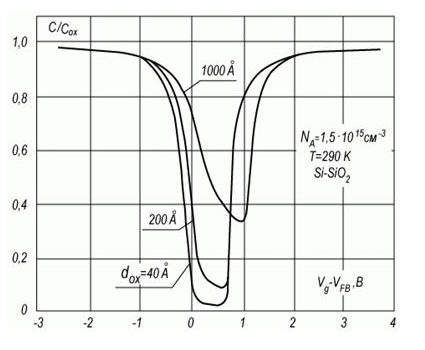 Ємність МДП-структури С визначається послідовно з'єднаними постійною ємністю діелектрика:
Рис.4. Залежність ємності ОПЗ напівпровідника 
Cs від поверхневого потенціалу φs
і ємності ОПЗ напівпровідника Cs(φS):
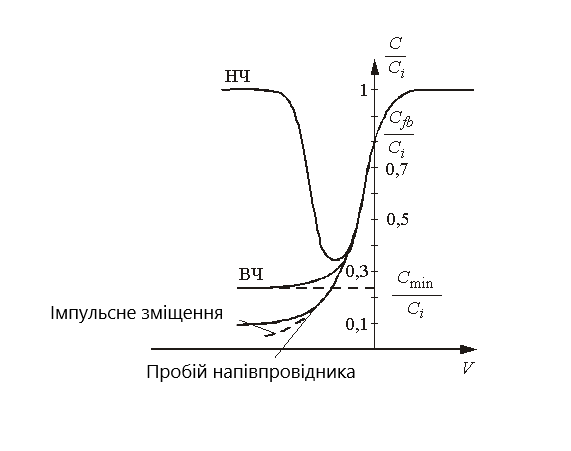 Для вимірювання С на МДН-структуру, крім постійної напруги V, подають змінний вимірювальний сигнал з частотою ω і малою амплітудою порядку φT ~ 30 мВ. Вид ВФХ залежить від частоти вимірювального сигналу (рис.6).
Метод високочастотних ВФХ МДН-структур
На рис.4 представлені високочастотні ВФХ реальних МОН-структур, виміряні при T = 298 K. МОН-структури створені на кремнієвих підкладках n-типу провідності марки КЕФ-4.5 з концентрацією фосфору ND = 1.0 ∙ 1015 см-2 (а) і p -типу провідності марки КДБ-10 з концентрацією бору NA = 1.2 ∙ 1015 см-2 (б). Товщина підзатворного двоокису кремнію становила dox≈26 нм.
Перед початком вимірювання ВФХ на МОН-структуру при освітленні подають напругу, яка відповідає режиму інверсії з метою формування рівноважного інверсного шару. Вимірювання проводять в темнових умовах. Напруга V змінюють від режиму інверсії до режиму збагачення.
	Вимірювання ВЧ ВФХ МДН-структур може бути реалізовано різними методами: резонансним методом, методом R-C-подільника, методом C-C подільника, мостовим методом і ін.
	Блок-схеми досить простих вимірювальних установок з автоматичною реєстрацією С-V характеристики на графобудівнику представлені на рис.5 а, б.
Метод високочастотних ВФХ МДН-структур
Метод R-C подільника
Метод не повністю збалансованого R-C мосту
Метод низькочастотних ВФХ МДН-структур
Експериментальне дослідження МДН-структур
Визначення щільності поверхневих станів на межі напівпровідник-діелектрик
Диференціальний метод (метод Термана)
Порівнюючи величини напруг на затворі VG теоретичної і експериментальної ВФХ, що відповідають одній і тій же ємності (а, отже, і одного значення поверхневого потенціалу φs), отримуємо:
(1)
Графічним або чисельним диференціюванням кривої з (1) отримуємо:
Метод, заснований на аналізі співвідношення (1), досить широко поширений, простий і не вимагає громіздких викладок. До недоліків цього методу необхідно віднести той факт, що залежність щільності поверхневих станів Nss  від енергії E виходить тільки в одній половині забороненої зони поблизу рівня Фермі.
Визначення щільності поверхневих станів на межі напівпровідник-діелектрик
Інтегральний метод (метод Берглунда)
Метод заснований на аналізі рівноважної НЧ ВФХ МДН-структури. Можна записати:
(3)
Інтегруючи співвідношення (3) з граничними умовами φs=φsi, VG=VGi, отримуємо:
(4)
Оскільки C(VG) - це експериментальна крива, то інтегрування рівняння (4) (тому метод і названий інтегральним) відразу дає зв'язок між поверхневим потенціалом і напругою на затворі VG. Вибір значень φs1 і VG1 довільний. Зазвичай величину φs1 вибирають рівною нулю (φs1=0) і відповідно VG1 - це напруга плоских зон VFB. Ці значення беруться з високочастотних C-V кривих. Так як відома зв'язок VG(φs), то формула визначення щільності ПС Nss.
(5)
Визначення щільності поверхневих станів на межі напівпровідник-діелектрик
Інтегральний метод (метод Берглунда)
На рисунку 8 представлені: 
а) експериментальна рівноважна ВФХ МДН системи Si‑SiO2‑Al; 
б) залежність поверхневого потенціалу φs від напруги VG, розрахована з цієї кривої за рівнянням (4); 
в) залежність щільності ПС від енергії E в забороненій зоні напівпровідника, розрахована з рівняння (4) за експериментальними даними.
Визначення щільності поверхневих станів на межі напівпровідник-діелектрик
Температурнийний метод (метод Грея – Брауна)
Метод заснований на аналізі зміни VFB МДП структури при зміні температури T. При зміні температури напівпровідника змінюється положення рівня Фермі в об'ємі.
Напруга плоских зон VFB в залежності від температури:
Диференціювання приводить до рівняння для Nss :
На рисунку 9 представлені а) експериментальні високочастотні ВФХ структур Si‑SiO2‑Al при T = 100 K, 200 K, 300 K, 400 K; значення ємності плоских зон Cfb (пунктиром); б) положення рівня Фермі в забороненій зоні напівпровідника при температурах 400 K і 100 K; в) залежність Nss(E) в забороненій зоні напівпровідника, розрахована за експериментальними даними.